Università degli Studi di TorinoFacoltà di Medicina e ChirurgiaCorso di laurea in Infermieristica
Apprendimento clinico
In
Area Medica
Tutor area: Francesco Valerin
Sedi tirocinio
AOU S.LUIGI GONZAGA
Medicina Interna
Oncologia medica
P.O. ASLTO3 RIVOLI
Medicina generale
Neuro-nefrologia
P.O ASL TO3 PINEROLO
Medicina generale
Area medica
Molto complessa
DIVERSE PATOLOGIE
Dismetaboliche
Diabete (6 sottogruppi)
Cirrosi epatica
D’organo
Insufficienza cardiaca
Insufficienza respiratoria
Degenerative
ACUTE
CRONICHE
POLIPATOLOGIE
Problematiche assistenziali
Principali quadri presenti in area medica
DIABETE MELLITO
CIRROSI EPATICA
SCOMPENSO CARDIACO
MALATTIA TUMORALE
INSUFFICIENZA RENALE
ICTUS
DIABETE MELLITO
PIANO NAZIONALE SULLA MALATTIA DIABETICA (ISS, 2013)
E’ UNO DEI PRINCIPALI PROBLEMI DI ORGANIZZAZIONE DEI SISTEMI DI TUTELA DELLA SALUTE
DEFINITE STRATEGIE PER MIGLIORAMENTO DELL’ASSISTENZA
DIABETE MELLITO
IN AUMENTO
PEGGIORA QUALITA’ DELLA VITA
INSUFF. RENALE TERMINALE
CECITA’
AMPUTAZIONI NON TRAUMATICHE
MALATTIA CRONICA + COMUNE TRA BAMBINI
CAUSA MORTE PREMATURA
DIABETE TIPO 1 e TIPO 2
[Speaker Notes: Tipo 1 : ridotta insulina 
Tipo 2 : insulino resistenza]
Fattori favorenti insorgenza DM
Vera e propria epidemia mondiale legata a diversi fattori
ABITUDINI ALIMENTARI SCORRETTE
AUMENTO PERSONE IN SOVRAPPESO/OBESE
STILE DI VITA SEDENTARIO
INVECCHIAMENTO DELLA POPOLAZIONE
DATI EPIDEMIOLOGICI
2010: 
284 milioni di casi (438 nel 2030)
Europa: oltre 55 milioni di casi
Italia: circa 4 milioni (3 accertati)
Costi del diabete
2010: oltre 11% della spesa sanitaria mondiale 
Italia: 
¾ della spesa sanitaria per fascia d’età tra 50 e 80 anni
Spesa 2,5 volte superiore per le persone diabetiche (da 800 a 36.000 euro/persona/anno)
Sintomi della MD
«Se l'urina è acquosa o più abbondante di quanto dovrebbe essere in rapporto a ciò che al paziente è prescritto di bere, significa che il paziente non segue le prescrizioni, e beve più del necessario, oppure che egli non può assorbire le bevande»
					Ippocrate
«i malati patiscono una sete intollerabile, ma le bevande che assumono sono sempre inferiori alla quantità di urina che emettono» 								Galeno
[Speaker Notes: Diabete = che passa attraverso]
Accertamento MD
Alterazione valore glicemia
Valori normali: 70-110 mg/dl
Poliuria
Polidipsia
Polifagia
Alterazioni sensitive (formicolii, parestesie)
Astenia, Letargia
Secchezza cutanea, ulcere (piede diabetico)
Problemi ass. MD
Diagnosi infermieristiche
(Rischio di) insufficiente volume di liquidi correlato a …
Nutrizione superiore/inferiore al fabbisogno correlata a …
Insufficienti conoscenze …
(potenziale) deficit nella cura di sé correlato a …
Ansia correlata a ….
……
Problemi collaborativi (complicanze)
Sovraccarico di liquidi, edema polmonare, ins. Cardiaca
Ipo o iperglicemia (chetoacidosi)
Edema cerebrale
….
Priorità infermieristiche MD
Ristabilire bilancio idrico, elettrolitico, acido-base
Identificare e correggere le anomalie metaboliche
Identificare e assistere la persona nella gestione delle cause primarie e nel processo di malattia
….
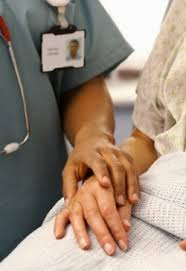 …
Prevenire le complicanze
Educazione terapeutica
CIRROSI EPATICA
Malattia caratterizzata dalla distruzione di una parte consistente delle cellule del fegato (epatociti) e loro sostituzione ad opera di tessuto fibroso
Incidenza cirrosi
In Italia 30-60 casi/100.000 abitanti/anno (circa 26.000 nuovi casi anno)
Mortalità per cirrosi:
Paesi industrializzati (7-8 decessi/100.000 ab)
Italia (34 decessi/100.000 abitanti)
Cause cirrosi epatica
Epatite virale (B o C)
Uso di alcool
CIRCA 72% DEI CASI
Malattie genetiche
Meccanismi autoimmuni
Criptogenesi
Sintomi della cirrosi epatica
Inizio spesso senza sintomi «cirrosi compensata» (importanza della diagnosi precoce)
I sintomi indicano la comparsa delle complicanze (anche a distanza di anni)
Sintomi cirrosi epatica
Col progredire della formazione di tessuto cicatriziale
Perdita di appetito
Affaticamento
Nausea e vomito
Perdita di peso
Prurito
Ittero (+ feci acoliche + orine ipercromiche)
Accertamento Cirrosi epatica
Generale
Cute (ittero), edemi, ascite, tolleranza attività/fatigue, ematomi, prurito
Cardiovascolare 
PVC, varici
Gastrointestinali 
Dimensioni fegato, ascite, nausea
Cerebrovascolare
Encefalopatia
Respiratorio
Dispnea
Renale
Aspetto orine, diuresi
Complicanze cirrosi epatica
Formazione di edemi e ascite (x carenza proteica  ipoalbuminemia)
Formazione/rottura varici esofagee
Encefalopatia epatica
Formazione di tumore primitivo (3% annuo dei soggetti con cirrosi)
Problemi ass. CE
Diagnosi infermieristiche
Intolleranza all’attività/affaticamento, correlato a …
Nutrizione inferiore al fabbisogno correlata a …
Compromissione dell’integrità cutanea correlata a …
(Rischio di) lesioni e sanguinamento correlato a …
Problemi collaborativi Complicanze
Sanguinamento ed emorragia
Encefalopatia epatica
Sovraccarico di liquidi
…
Priorità infermieristiche CE
Ristabilire bilancio idrico, elettrolitico, proteico
Mantenere una nutrizione adeguata
Prevenire/monitorare insorgenza delle complicanze
Migliorare il concetto di sé della persona
Educazione terapeutica
SCOMPENSO CARDIACO
Malattia cardiovascolare 1° causa di morte e disabilità (da 9 fino a 88%)
Incidenza
Sotto i 65 anni
1/1000 individui per anno (uomo)
0,4/1000 individui per anno (donna)
Dopo i 65 anni
11/1000 vs 5/1000
In Italia 87.000 nuovi casi anno
Scompenso cardiaco
Sindrome (insieme di sintomi) che risulta da qualunque disordine, strutturale o funzionale, che alteri le capacità di rilassamento e/o di contrattilità dei ventricoli
Accertamento scomp. cardiaco
Generale
Cute (colore), edemi, tolleranza attività, alterazioni stato di coscienza
Cardiovascolare
Toni, soffi cardiaci
Vene giugulari
Renale
nicturia
Cerebrovascolare
Sensorio, vertigini, confusione
Gastrointestinale
Appetito, nausea, dimensioni fegato, ascite
Respiratorio
Dispnea, ortopnea, rumori polmonari
Sintomi scompenso cardiaco
Alterazione della tolleranza all’esercizio fisico (affaticamento/intolleranza)
Edemi
Astenia
Dispnea
Epatomegalia
Problemi ass. scomp. cardiaco
Diagnosi infermieristiche
Intolleranza all’attività/astenia correlate a ….
Eccesso di volume di liquidi correlato a …
Ansia correlata a …
Senso di impotenza correlato a …
Non adesione correla a …
Problemi collaborativi Complicanze
Shock cardiogeno
Aritmie
Embolia
Versamento pericardico e tamponamento cardiaco
Classificazione dispnea (NYHA)
I: per livelli che limitano soggetti normali
II: sforzi ordinari
III: sforzi meno intensi di quelli ordinari
IV: dispnea anche a riposo
Priorità infermieristiche SC
Favorire/adeguare svolgimento attività quotidiane
Migliorare contrattilità miocardio e perfusione sistemica
Ridurre il sovraccarico dei liquidi
Prevenire le complicanze
Educazione terapeutica
Problemi ass. malattia tumorale
Diagnosi infermieristiche
Intolleranza all’attività/astenia correlate a ….
Ansia correlata a …
Senso di impotenza correlato a …
Compromissione mucosa orale correlata a …
Alterazioni integrità cutanea …
Nutrizione inferiore al fabbisogno correlata a …
Dolore
Alterazione immagine corporea ….
Lutto anticipato …
Problemi collaborativi Complicanze
Infezione e sepsi
Emorragia
…..
Assistenza anziani
OMS (2014)
Aspettativa di vita media mondiale 
68 anni (maschio), 73 anni (femmina)
Dal 1990 aumento di 6 anni
Italia: 80,2 (7°), 85 (5°)
Prime tre cause di morte precoce
Malattie cardiache
Polmoniti
Ictus
[Speaker Notes: Paesi più longevi
Giappone (87), Spagna, Svizzera, Singapore (85,1) donne
Islanda (81,2), Svizzera (80,7), Australia (80,5), Singapore, Nuova Zelanda, Italia (80,2)]
Invecchiamento
Aspetti biologici (Modelli di Gordon)
Aspetti farmacologici
Alterazione assorbimento ed escrezione
Interazione tra farmaci
Aspetti cognitivi
Importante identificare evoluzione
Demenza
2015 (OMS): 47 mln casi
10mln/nuovi casi/anno (circa 5 mln Europa)
Importanza diagnosi precoce (da MCI ad AD)
Attenzione ai fattori protettivi
Uso di test (MMSE + ….)
Ruolo centrale del MMG
10 sintomi premonitori
Difficoltà pensiero astratto
Cosa giusta nel posto sbagliato
Cambiamenti umore e comportamento
Cambiamento personalità
Apatia
Perdita memoria (capacità lavorativa)
Difficoltà nelle ADL
Problemi linguaggio
Disorientamento
Perdita capacità di giudizio
Fattori associati demenza
Diabete
Ipertensione
Obesità
Fumo
Depressione
Bassa scolarità
Inattività fisica
Evoluzione demenza
MCI
Disturbi comportamentali
Deficit BADL
Stato vegetativo
Dolore
Dispnea
[Speaker Notes: BADL = dipendenza nelle attività di vita quotidiana]
Problematiche assistenziali anziano
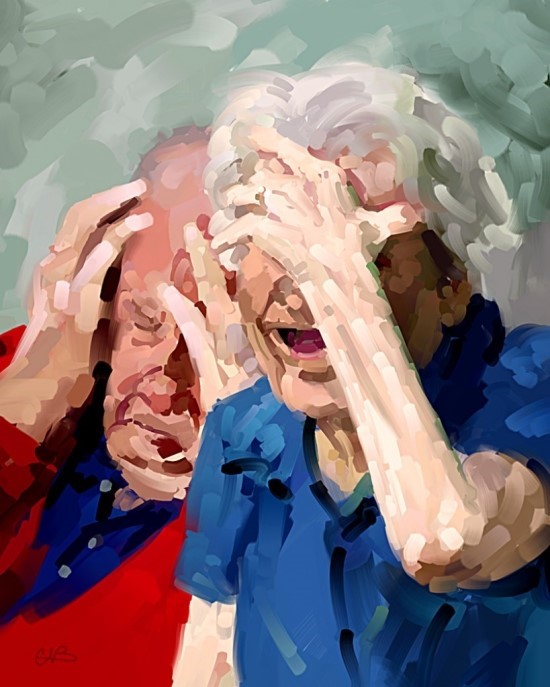 Identificazione problematiche
Attenzione alla sicurezza
Ruolo del caregiver
Problematiche etiche
Dignità della persona
Contenzione 
Accanimento/abbandono
Insufficienza renale
ACCERTAMENTO
Monitorare/rilevare segni di sovraccarico di liquidi
Aumento di peso
Ipertensione, distensione vene giugulari
Edemi declivi
Suoni respiratori (sibili, crepitii)
Bilancio idrico (distribuzione giornaliera)
Attenzione all’acidosi metabolica
Acidosi metabolica
Respiro rapido e superficiale
Cefalea
Nausea/vomito
Sonnolenza/letargia
Alterazioni comportamentali
Bassi livelli ph e bicarbonato
Problemi assistenziali Insufficienza renale
Sovraccarico di liquidi
Acidosi metabolica
Squilibrio elettrolitico
Rischio elevato di infezione, correlato a…
Nutrizione alterata, correlata a…
…..
Ictus cerebrale
ACCERTAMENTO
Monitorare segni e sintomi di ipertensione endocranica:
Apertura occhi
Risposta motoria
Risposta verbale
Monitorare parametri vitali
Valutare presenza di vomito
…
Problemi assistenziali Ictus
Compromissione della comunicazione, correlata a …
Rischio (elevato?) di lesione, correlato a…
Compromissione della mobilità ….
Incontinenza funzionale ….
Eminegligenza ….
Compromissione della deglutizione ….
Bibliografia
DOENGES ME, MOORHOUSE MF, MURR AC, Piani di assistenza infermieristica: Linee guida per un’assistenza personalizzata, Ed. Minerva medica, Torino, 2008
Linee guida dell’AAN: Individuazione, diagnosi, gestione della demenza, 2001
Ministero della Salute – DG Programmazione Sanitaria – Commissione Nazionale Diabete, Piano sulla malattia diabetica, 2013
Bibliografia
SNLG, Regione Toscana, Linea guida 5 Diagnosi e cura dello scompenso cardiaco, Secondo aggiornamento, 2012
SNLG, Regione Toscana, Linea guida 15 Sindrome Demenza: Diagnosi e trattamento, aggiornamento 2015